MANFAAT DAN PRINSIPMEDIA PEMBELAJARAN
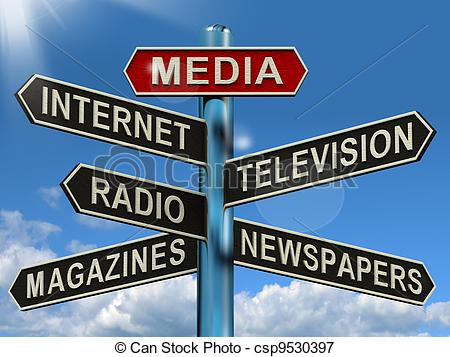 Noni Agustina
Media
Mengajar
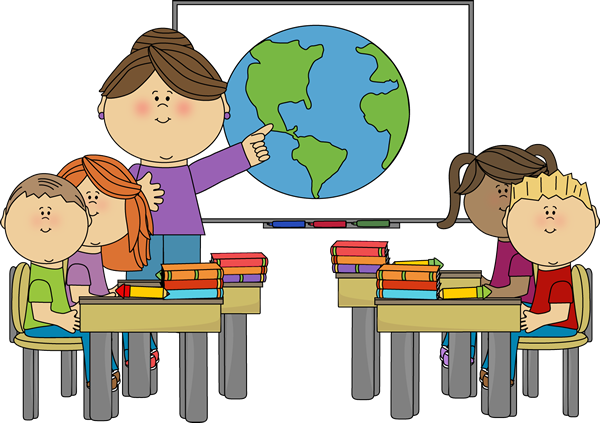 Belajar
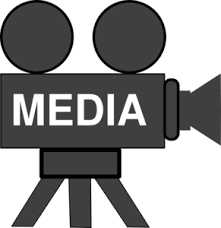 PENGERTIAN MEDIA
Sanjaya (2007:163) dan Smaldino, dkk (2011:7)
Media       perantara atau pengantar sebuah informasi 
NEA       segala bentuk yang digunakan untuk proses penyampaian informasi
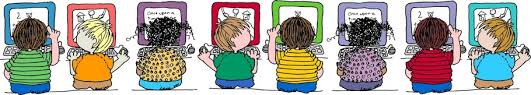 Media pendidikan/media pembelajaran/media instruksional
Sarana atau perantara untuk menyampaikan pesan dalam proses belajar dan mengajar
MANFAAT MEDIA PEMBELAJARAN
Mengatasi perbedaan pengalaman belajar peserta didik
Memperjelas penyajian pesan
Mengatasi keterbatasan indera, ruang dan waktu
4. Pembelajaran menjadi lebih menarik dan interaktif
Meningkatkan kualitas belajar
Meningkatkan motivasi belajar siswa
Metode belajar akan lebih bervariasi
Siswa dapat melakukan kegiatan yang bervariasi
Menekankan pada dasar yang konkret
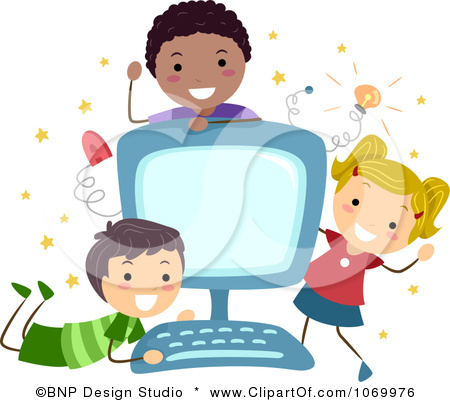 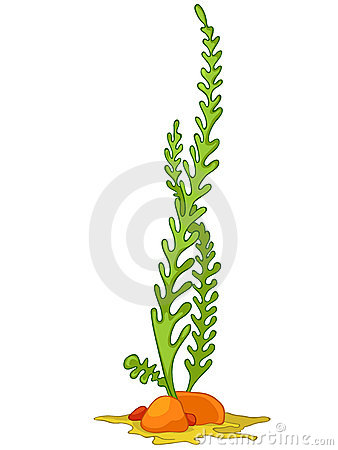 Semakin konkret proses pembelajaran (pengalaman langsung) , siswa akan memiliki pengalaman yang banyak
verbal
Abstrak
Lambang visual
Visual
Radio
Film
Televisi
Karya wisata
Konkret
Demonstrasi
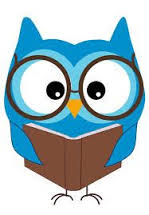 Pengalaman melalui drama
Pengalaman melalui benda tiruan
Pengalaman Langsung
Prinsip dalam menentukan/memilih media pembelajaran
Tujuan
Ketepatgunaan
Keadaan/ karakteristik peserta didik
Ketersediaan
Mutu teknis
Biaya
Kategori Media Pembelajaran
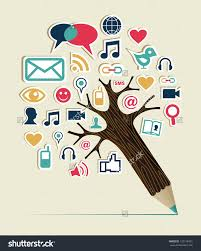 Sanjaya
Perangkat keras (hardware)
Perangkat lunak (software)

Smaldino, dkk 
Teks
Audio
Visual
Perekayasa
Orang
DAFTAR PUSTAKA
Arsyad, Azhar. 2015. Media pembelajaran. Depok: RajaGafindo Persada

Rohani, Ahmad. 2014.Media instrusional edukatif.  Jakarta:Rineka Cipta

Smaldino dkk. 2011. Teknologi pembelajaran dan media untuk belajar. Pearson Prentice Hall.

Sanjaya, Wina. 2007.Strategi pembelajaran berorientasi standar proses pendidikan. Jakarta: Kencana Prenada Media Group